Fig. 2. Tuber, leaf, stem, shoot (leaf + stem) and total plant net biomass accumulation during light (shade ...
Ann Bot, Volume 91, Issue 3, February 2003, Pages 373–381, https://doi.org/10.1093/aob/mcg031
The content of this slide may be subject to copyright: please see the slide notes for details.
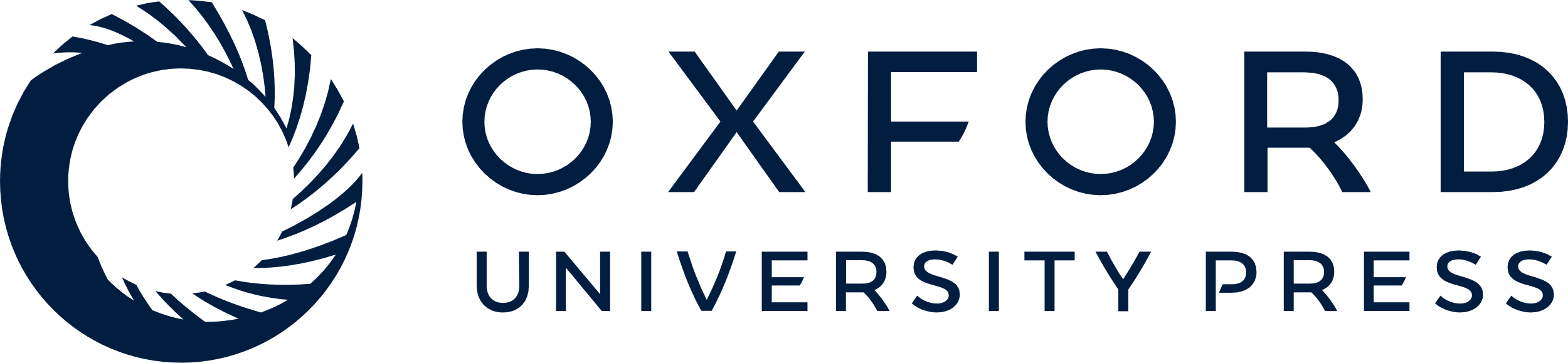 [Speaker Notes: Fig. 2. Tuber, leaf, stem, shoot (leaf + stem) and total plant net biomass accumulation during light (shade or control illumination) and CO2 (350 or 700 µmol mol–1) treatments at tuber initiation (TI) and tuber bulking (TB) stages. Plants were harvested 2 (TI) or 4 weeks (TB) after transfer to short days, with exposure to treatments for 2 weeks prior to harvest in each case. Bars represent 5 % confidence intervals; means labelled with different letters differ significantly (P < 0·05).


Unless provided in the caption above, the following copyright applies to the content of this slide:]